How to make skill enhancement module

Grade Points System
By- Dr. Dinesh W. Nichit
Skill Enhancement Module
‹#›
Illustrations of SEM in accounting course :-
How to create a cash book ? 
To provide students Basic knowledge of cash book.
Like what do you mean by cash book ?
How Beneficial Cash book?
Objectives Of Cash Book:-
2. Types of Cash Books :- 
Single column Cash Books.
Double Column Cash Books. 
Triple Column Cash Books.
Petty Cash Books.
3. Format of Single Column Cash Book :-
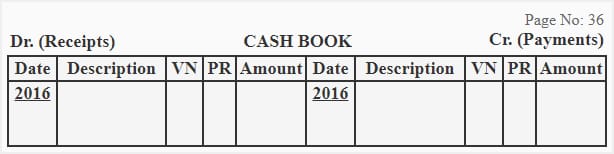 ‹#›
Illustrations of SEM in accounting course :-
4. Format of Double Column Cash Book :-





5. Format of Triple Column Cash Book :-
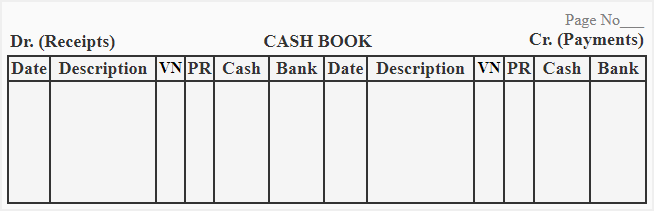 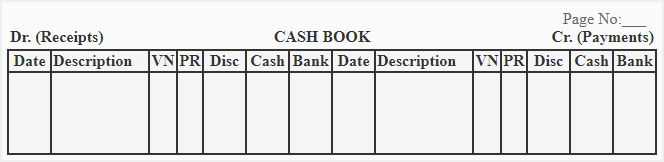 ‹#›
Illustrations of SEM in accounting course :-
How to create a ledger book ? 
To provide students Basic knowledge of ledger book.
Like what do you mean by Ledger book ?
How Beneficial Ledger  book?
Objectives Of Ledger  Book:-
2. Format of Ledger Book :-
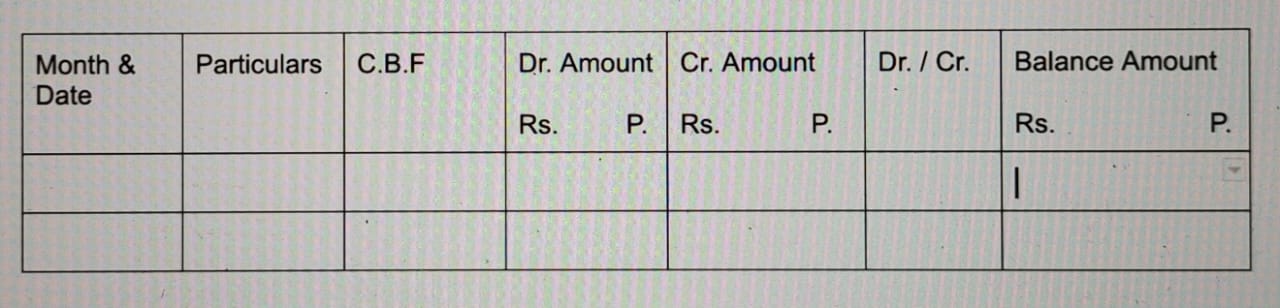 ‹#›
Grades & Grade Points
‹#›
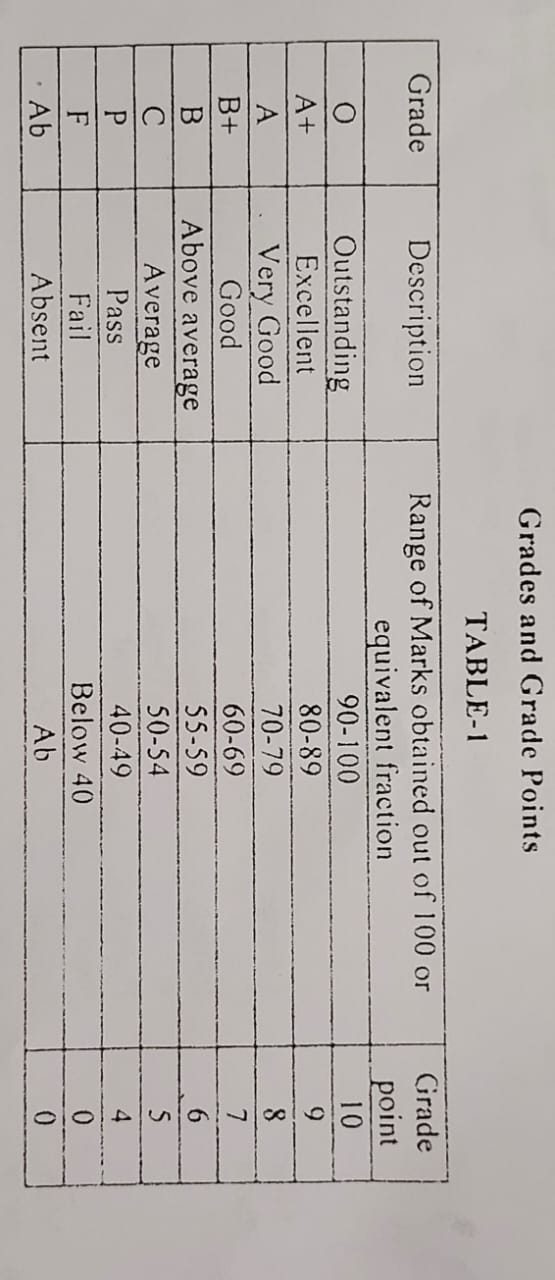 ‹#›
Thanks!
‹#›